Titolo unità didattica: Approccio incrementale                   [06]
Titolo modulo : Function C per problemi applicativi di base					 				   [07-C]
Sviluppo di function in C per il calcolo del massimo, del minimo e per la ricerca, su insiemi di dati forniti da tastiera
Argomenti trattati:
 programmi C per il massimo, il minimo e il massimo/minimo
 programma C per la ricerca sequenziale
Prerequisiti richiesti: AP-05-03-C, AP-06-03-T, AP-06-04-T
problema: 
calcolo dell'elemento  massimo  di un insieme di dati immessi da tastiera
main {
float numero_letto, massimo;
int n, i; 
  read (n,numero_letto) ;
  massimo = numero_letto;
  for (i=2, i<=n , i++)  {
    read (numero_letto) ;
    if (numero_letto > massimo) {
          massimo = numero_letto ;
    }
  }
  printf (massimo) ;
}
#include <stdio.h>
 void main()
/* massimo di un insieme di dati 
 immessi da tastiera */
{ 
  int n,i;
  float numero_letto, massimo;
  printf(“inserire il numero dei numeri (>1): ”);
  scanf(“%d”,&n); 
  printf(“inserire il primo numero: ”);
  scanf(“%d”,&numero_letto);
  massimo = numero_letto; 
  for (i = 2; i <= n; i++)
   {
    printf(“inserire %d-simo numero: ”,i);
    scanf(“%f”,&numero_letto); 
    if(numero_letto > massimo)
         massimo = numero_letto ;
   }
  printf(“massimo dell’insieme di %d termini:%f\n”,n,massimo);
 }
problema: 
calcolo dell'elemento  minimo  di un insieme di dati immessi da tastiera
#include <stdio.h>
 void main()
/* minimo di un insieme di dati 
 immessi da tastiera */
{ 
  int n,i;
  float numero_letto, minimo;
  printf(“inserire il numero dei numeri (>1): ”);
  scanf(“%d”,&n); 
  printf(“inserire il primo numero: ”);
  scanf(“%d”,&numero_letto);
  minimo = numero_letto; 
  for (i = 2; i <= n; i++)
   {
    printf(“inserire %d-simo numero: ”,i);
    scanf(“%f”,&numero_letto); 
    if(numero_letto < minimo)
         minimo = numero_letto ;
   }
  printf(“minimo dell’insieme di %d termini:%f\n”,n,minimo);
 }
problema: 
calcolo dell'elemento  massimo  e dell’elemento minimo di un insieme di dati immessi da tastiera
main {
float numero_letto, max, min;
int n, i; 
  read (n,numero_letto) ; 
  max = numero_letto ;
  min = numero_letto ;
  for (i=2, i<=n, i++) { 
    read (numero_letto);
    if (numero_letto > max) {
        max = numero_letto
      else if (numero_letto < min) {
              min = numero_letto ;
	      }
     } 
   }
  printf (max, min) ;
}
#include <stdio.h>
 void main()
/* massimo e minimo di un insieme di 
 dati immessi da tastiera */
{ 
  int n,i;
  float numero_letto, max, min;
  printf(“inserire il numero dei numeri (>1): ”);
  scanf(“%d”,&n); 
  printf(“inserire il primo numero: ”);
  scanf(“%d”,&numero_letto);
  max = numero_letto ; min = numero_letto ; 
  for (i = 2; i <= n; i++)
   {
    printf(“inserire %d-simo numero: ”,i);
    scanf(“%f”,&numero_letto); 
    if(numero_letto > massimo)
         max = numero_letto ;
      else if(numero_letto < min)
	        min = numero_letto ;
   }
  printf(“max e min dell’insieme di %d termini:%f %f\n”,n,max,min);
 }
problema: 
ricerca di una chiave in un insieme di dati immessi da tastiera
main { 
 char chiave,dato_letto;
 int n, i ;
 logical esito_ricerca ;
  read (chiave,n) ;
  i = 0 ;
  esito_ricerca = false ;
  do {
    read (dato_letto) ;
    i = i+1 ;
    if (chiave == dato_letto) {
        esito_ricerca = true ;
    } 
  }
  while (!(esito_ricerca || i == n) ) ;
 printf (esito_ricerca) ;
}
#include <stdio.h>
 void main()
/* ricerca sequenziale di una chiave
 in un insieme di 
 dati immessi da tastiera */
{ 
  int n,i=0,esito_ricerca=0;
  char chiave, dato_letto;
  printf(“inserire il numero dei caratteri (>1): ”);
  scanf(“%d”,&n); 
  printf(“inserire la chiave (1 car): ”);
  fflush(stdin);
  scanf(“%c”,&chiave);
  do {
    printf(“inserire %d-simo carattere:”,i);
    fflush(stdin); 
    scanf(“%c”,&dato_letto);
    i++; 
    if(dato_letto == chiave)
         esito_ricerca = 1 ;
   }
   while (!(esito_ricerca || i==n));
   printf(“"esito ricerca della chiave %c nell’insieme di %d termini:%d \n", 				chiave,n,esito_ricerca););
 }
esercizi
realizzare le seguenti function C
int maxI(int a,int b)
float maxF(float a, float b)
char maxC(char a, char b)
int minI(int a, int b) 
float minF(float a, float b)
char minC(char a, char b)
che determinano il max o il min tra due dati
int e_pari(int n)
int e_dispari(int n)
che determinano se un intero è pari o è dispari
(consiglio: usare n%2)
#include <stdio.h> 
 int maxI(int a, int b);
 void main()
{ 
  int x,y;
  printf(“inserire i valori dei 2 numeri (int): ”);
  scanf(“%d %d”,&x,&y); 
  printf(“il piu’ grande tra %d e %d : %d\n”,x,y,maxI(x,y));
}
/* massimo tra due numeri interi  */ 
 int maxI(int a, int b)
 { 
  if (a > b)
	return a; 
    else
	return b;
 }
/* determina se un numero intero e’ pari  */
 int epari(int n)
 { 
  if (n%2 == 0)
       return 1;
    else 
       return 0;
}
/* determina se un numero intero e’ pari  */
 int epari(int n)
 { 
  return !(n%2);
 }
/* determina se un numero intero e’ dispari  */
 int edispari(int n)
 { 
  return n%2;
 }
Esercizi
Esercizio 1
Eleva al cubo una variabile n (data in input) usando una chiamata per valore.
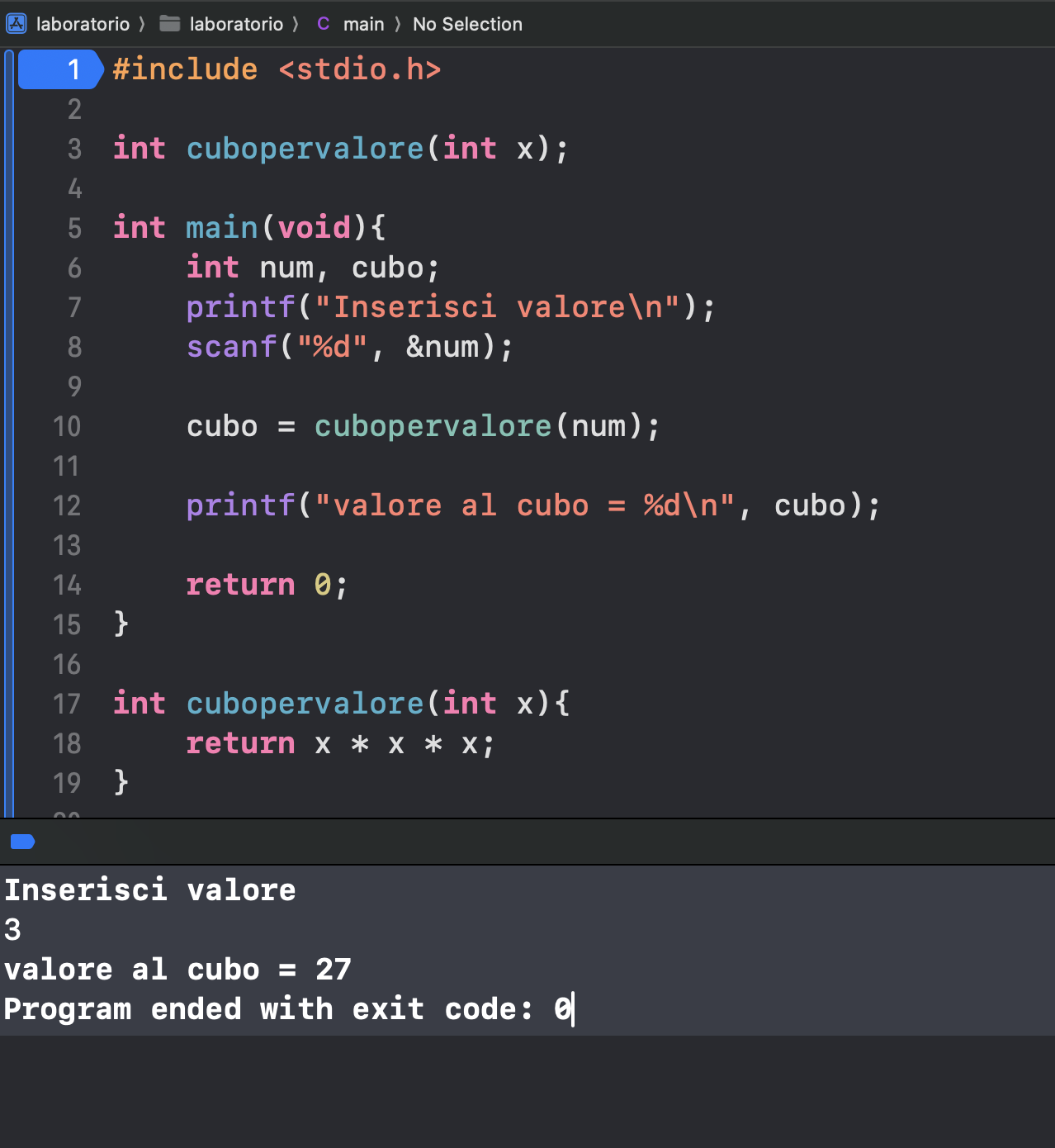 Esercizio 1 - soluzione
Eleva al cubo una variabile n (data in input) usando una chiamata per valore.
Esercizio 2
Eleva al cubo una variabile n (data in input) usando una chiamata per riferimento.
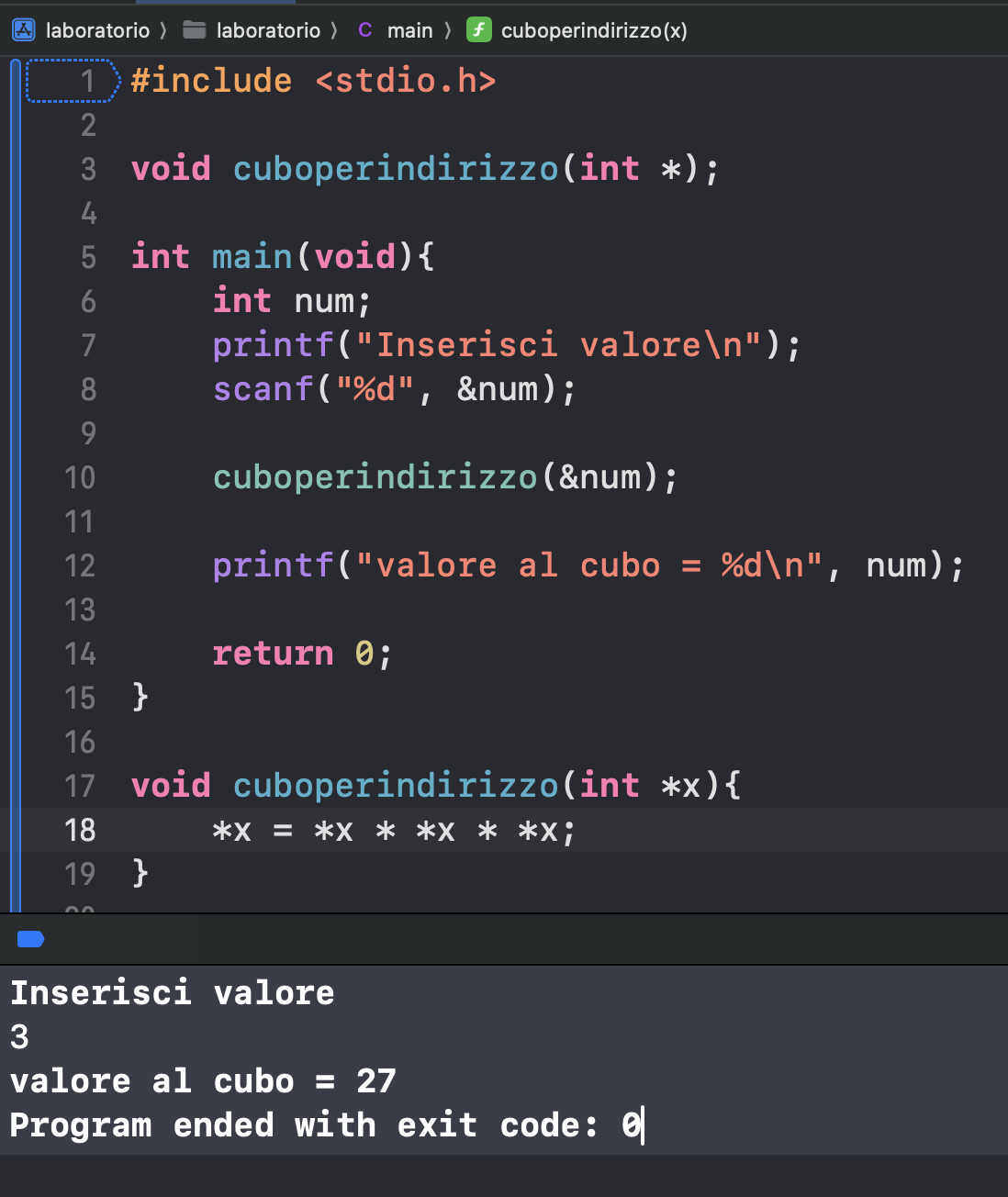 Esercizio 2 - soluzione
Eleva al cubo una variabile n (data in input) usando una chiamata per riferimento.
Esercizio 3
Scrivere un programma che data una sequenza di numeri inseriti dall’utente visualizzi quanti di loro sono negativi e quanti sono positivi.
Esercizio 4
Scrivere un programma che, data una sequenza di caratteri, visualizzi quanti corrispondono a delle vocali.
Esercizio 5
Scrivere un programma in cui l’utente deve indovinare, in due fasi, con un massimo di 10 tentativi, un codice segreto. Il codice segreto `e un intero definito dal programmatore con valore tra 0 e 100. Se l’utente indovina il codice nella prima fase, allora nella seconda fase l’utente deve indovinare un secondo codice segreto composto da una vocale (controllare che l’utente non inserisca una consonante).
Esercizio 6
Scrivere un programma per simulare l’inserimento di un PIN per il telefonino. Nella prima fase viene chiesto all’utente di inserire un codice di lunghezza 5. Nella seconda fase l’utente inserisce il codice e ha al massimo 3 tentativi per indovinarlo.
Esercizi su funzioni e procedure
Esercizio 1 dal manuale pag 36
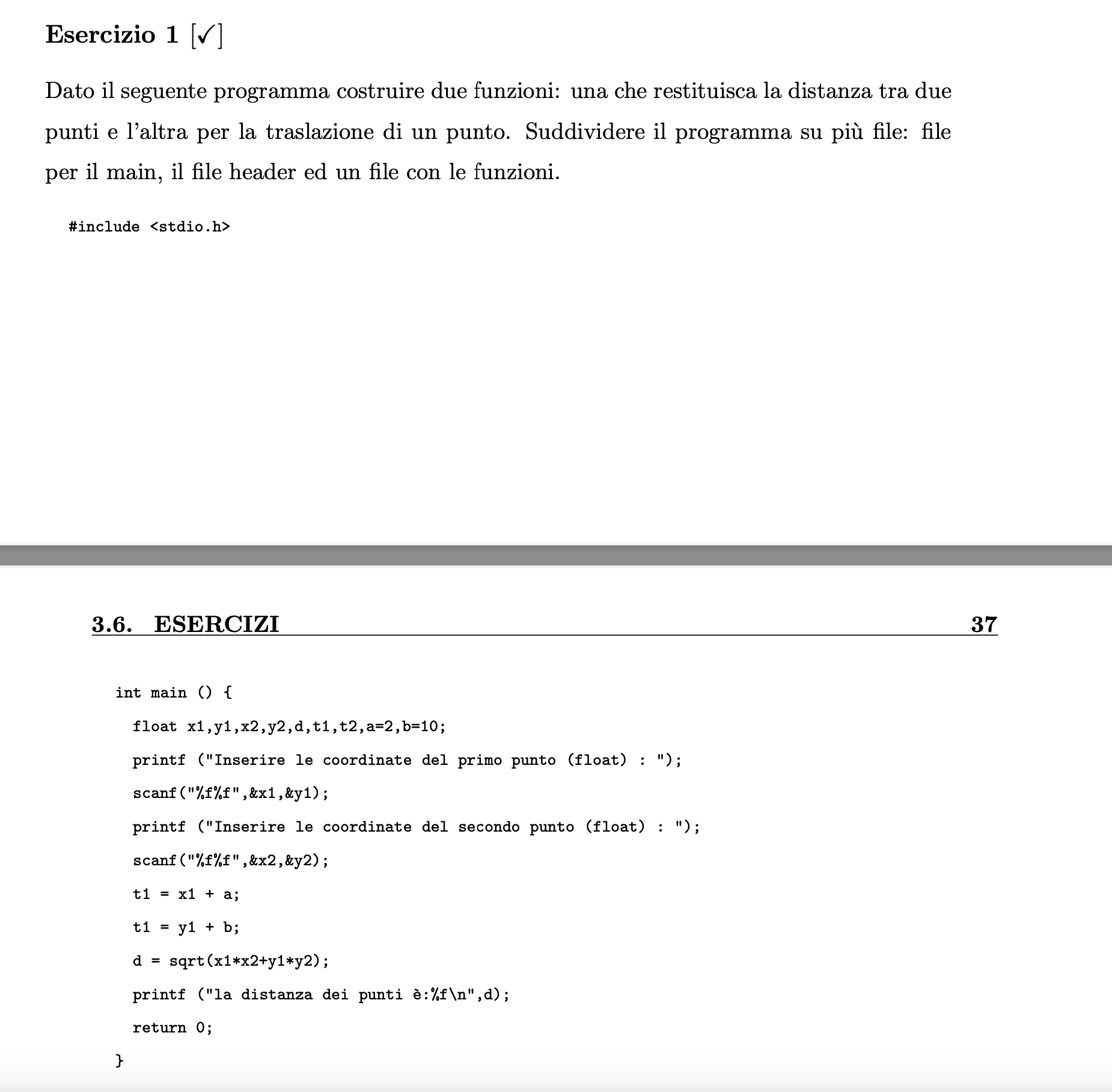 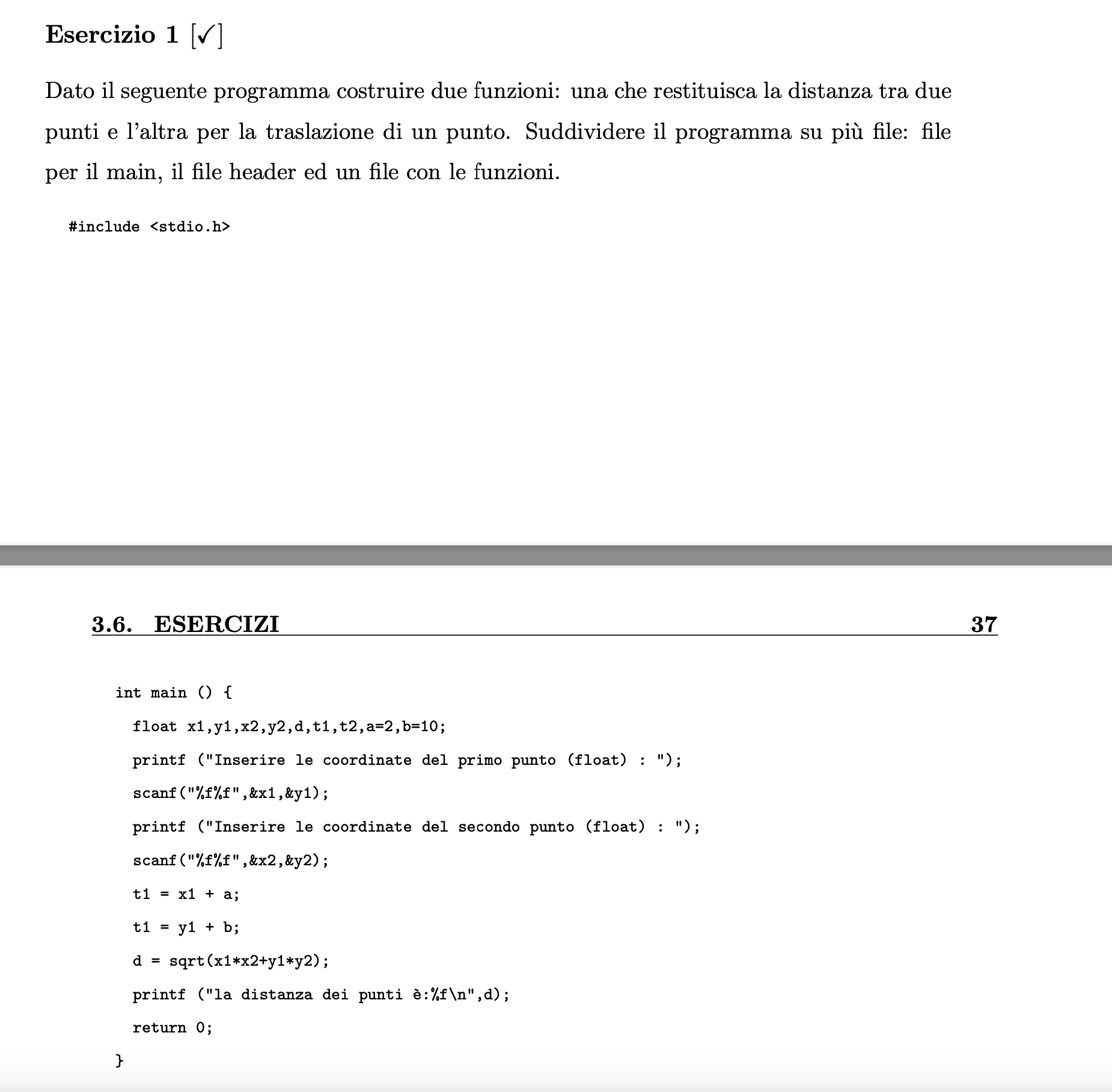 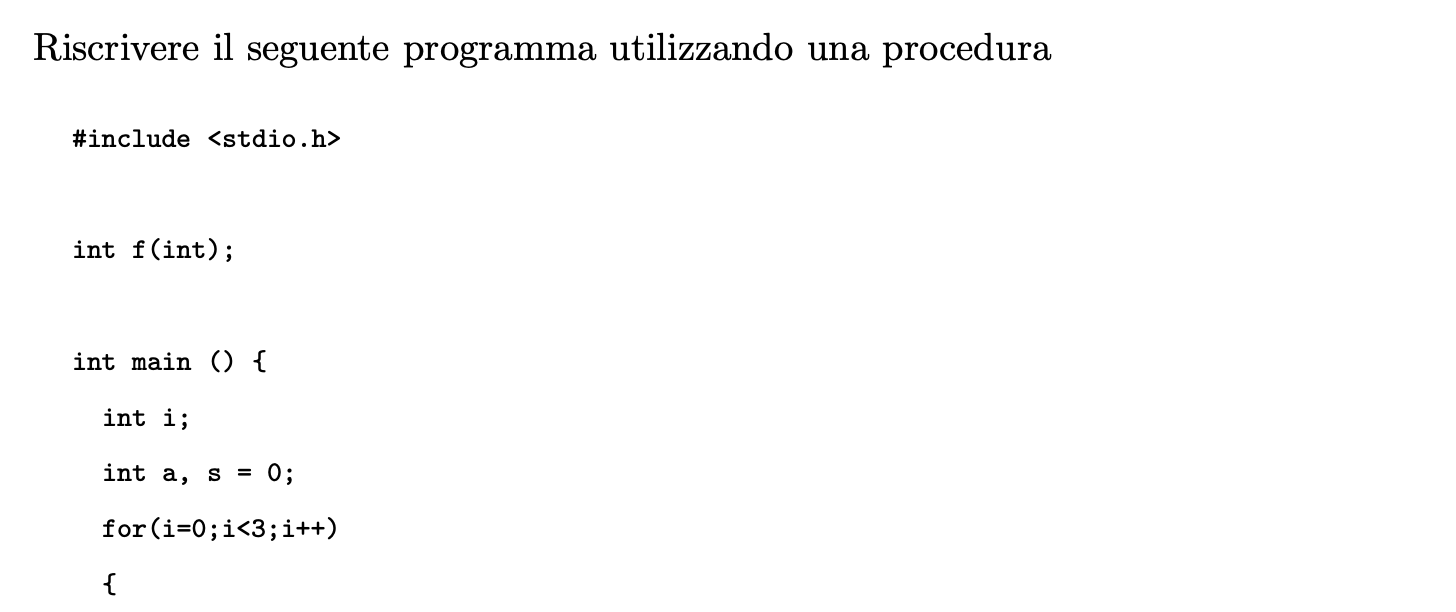 Esercizio 4 dal manuale pag 38
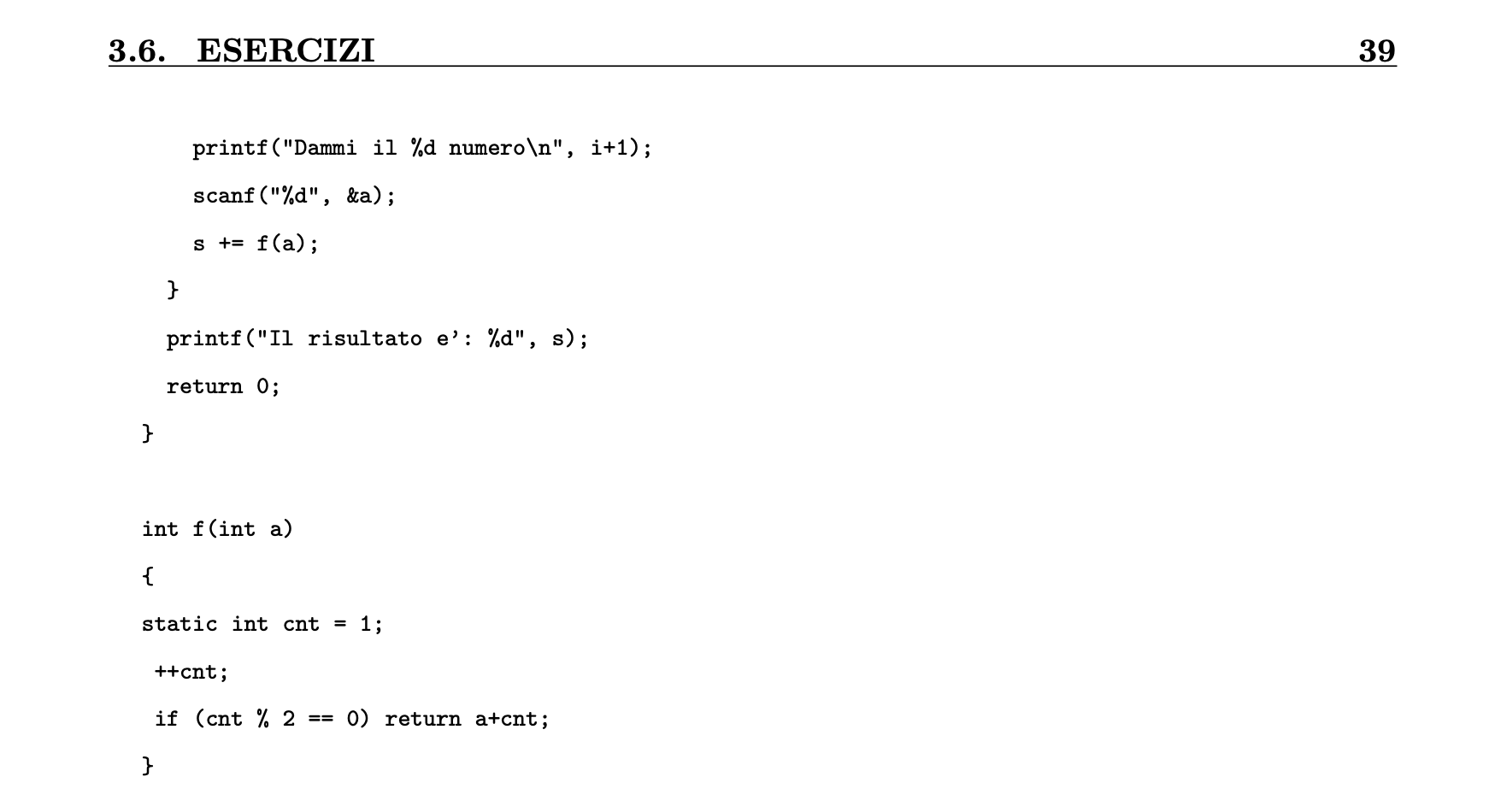 Esercizio 7 dal manuale pag 39
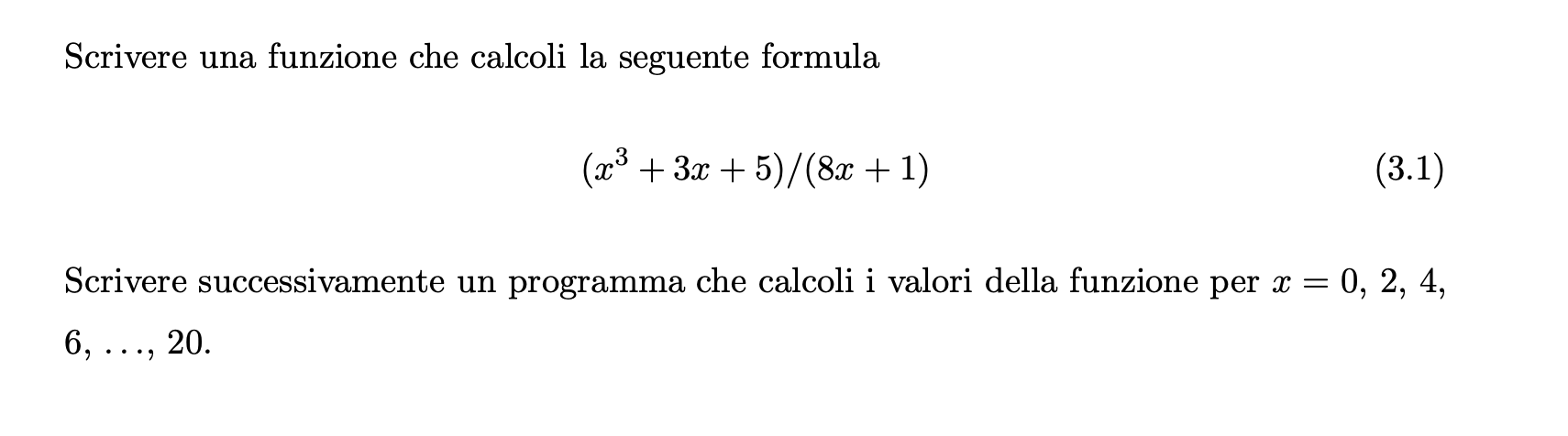 Esercizio 8 dal manuale pag 40
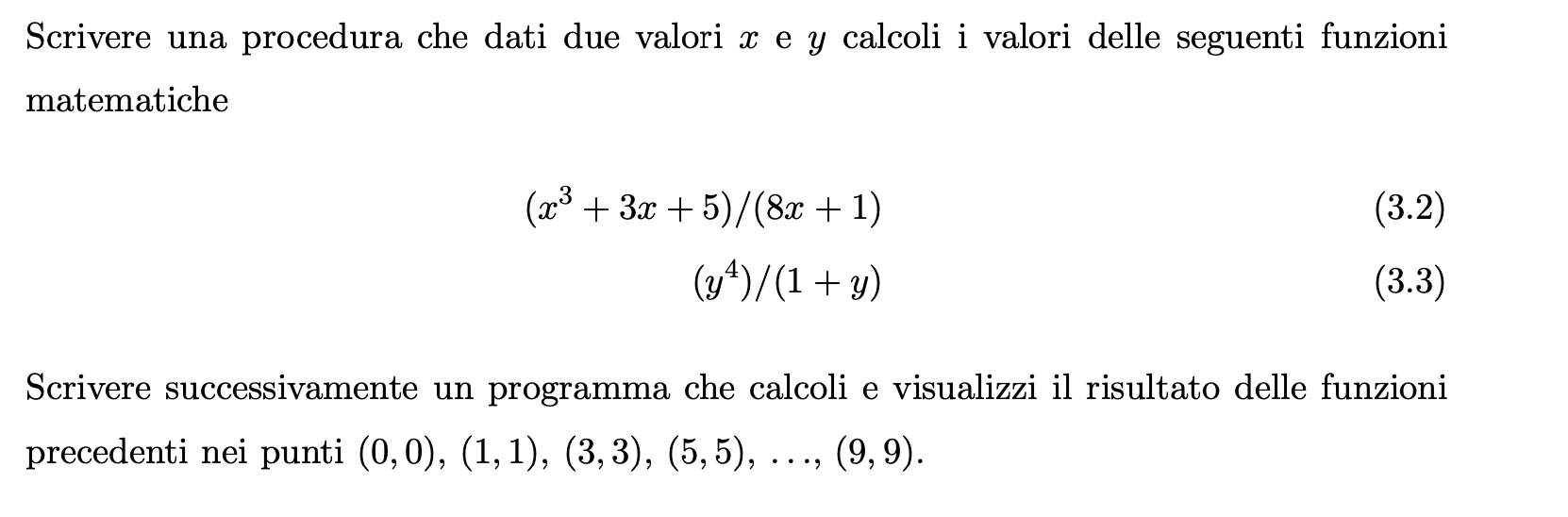 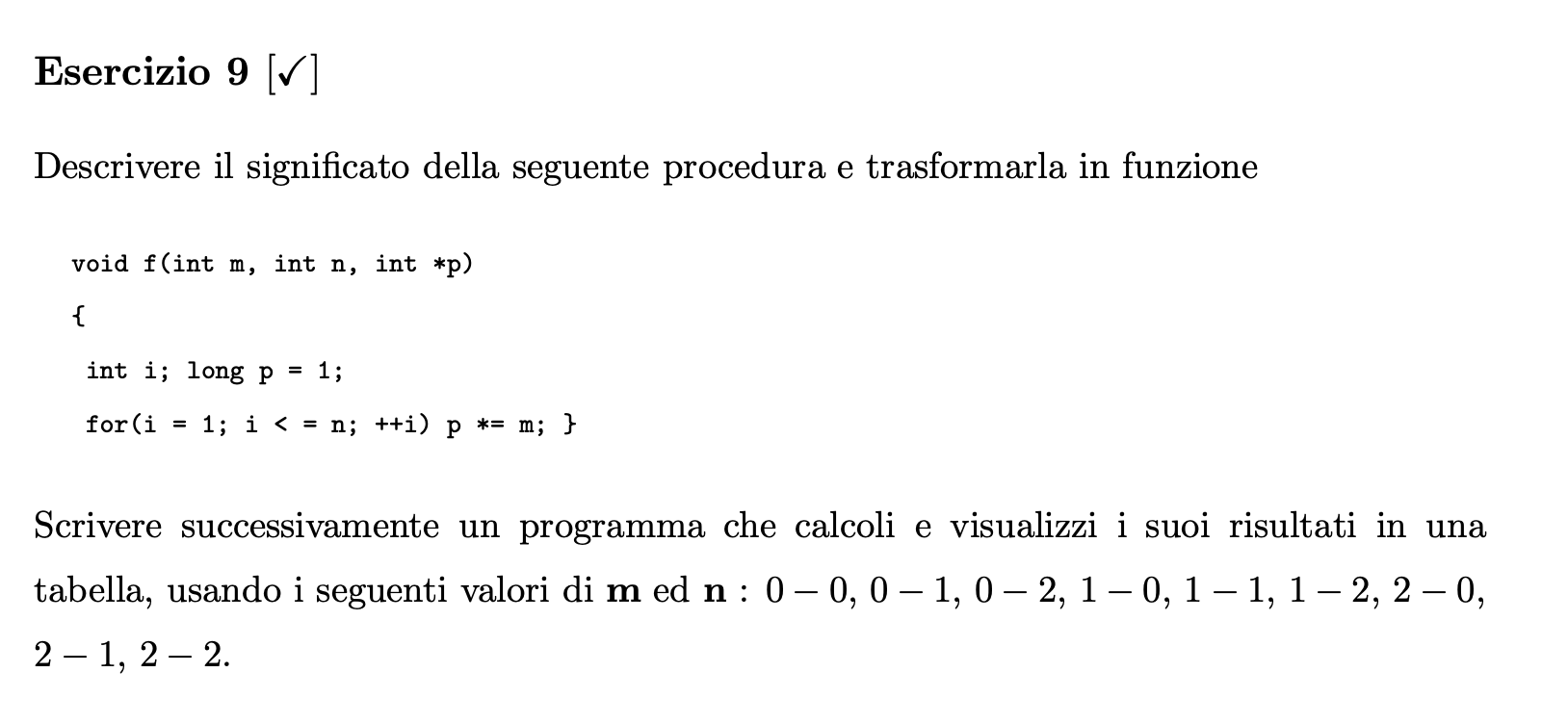 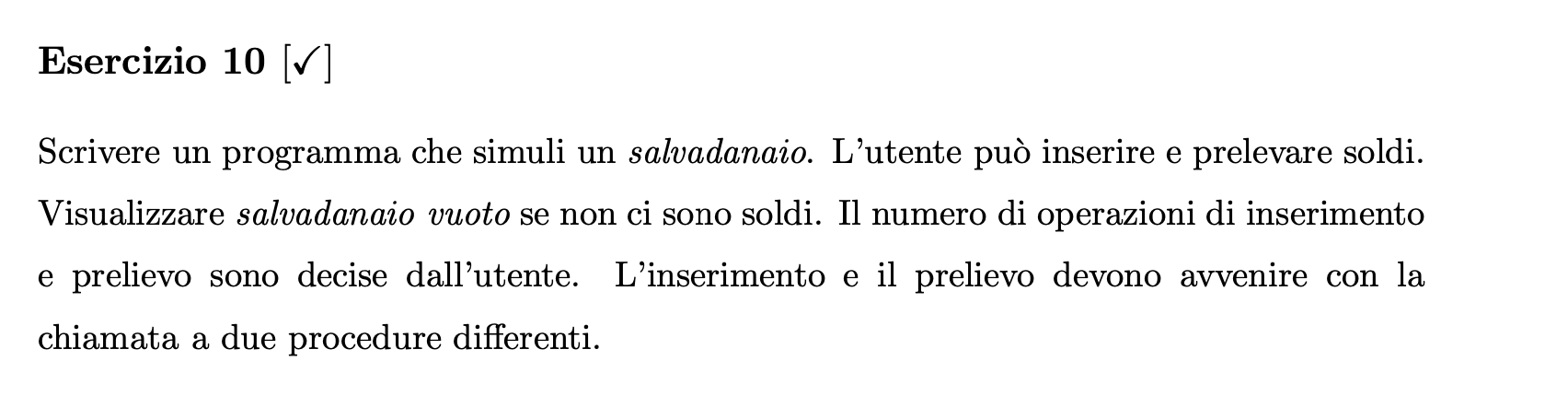 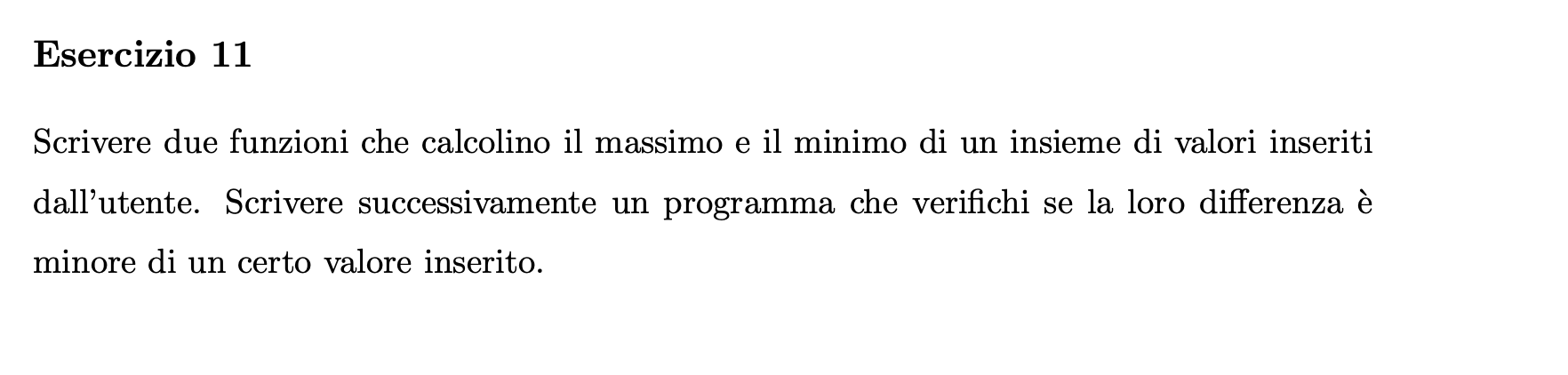 I numeri casuali
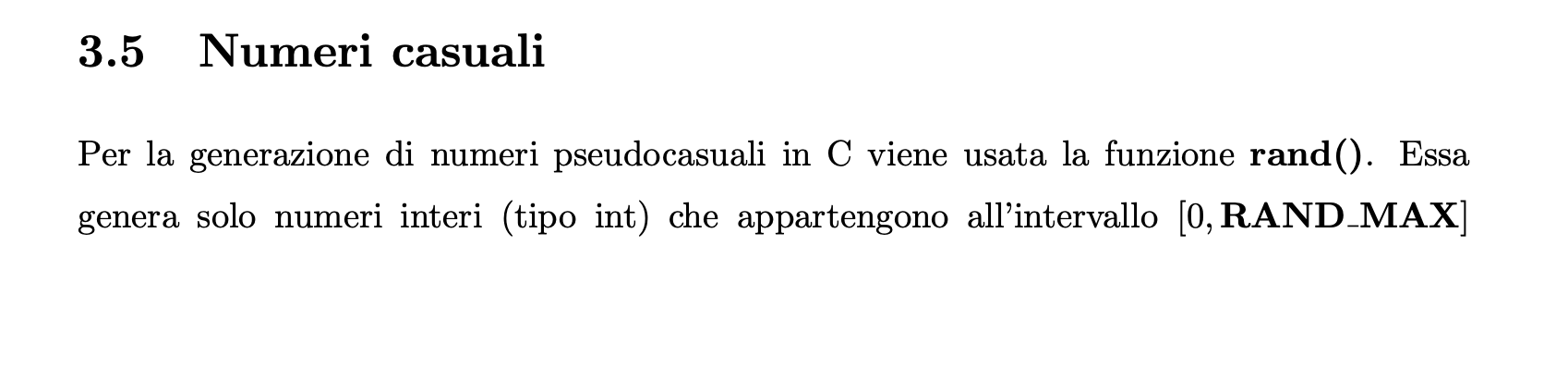 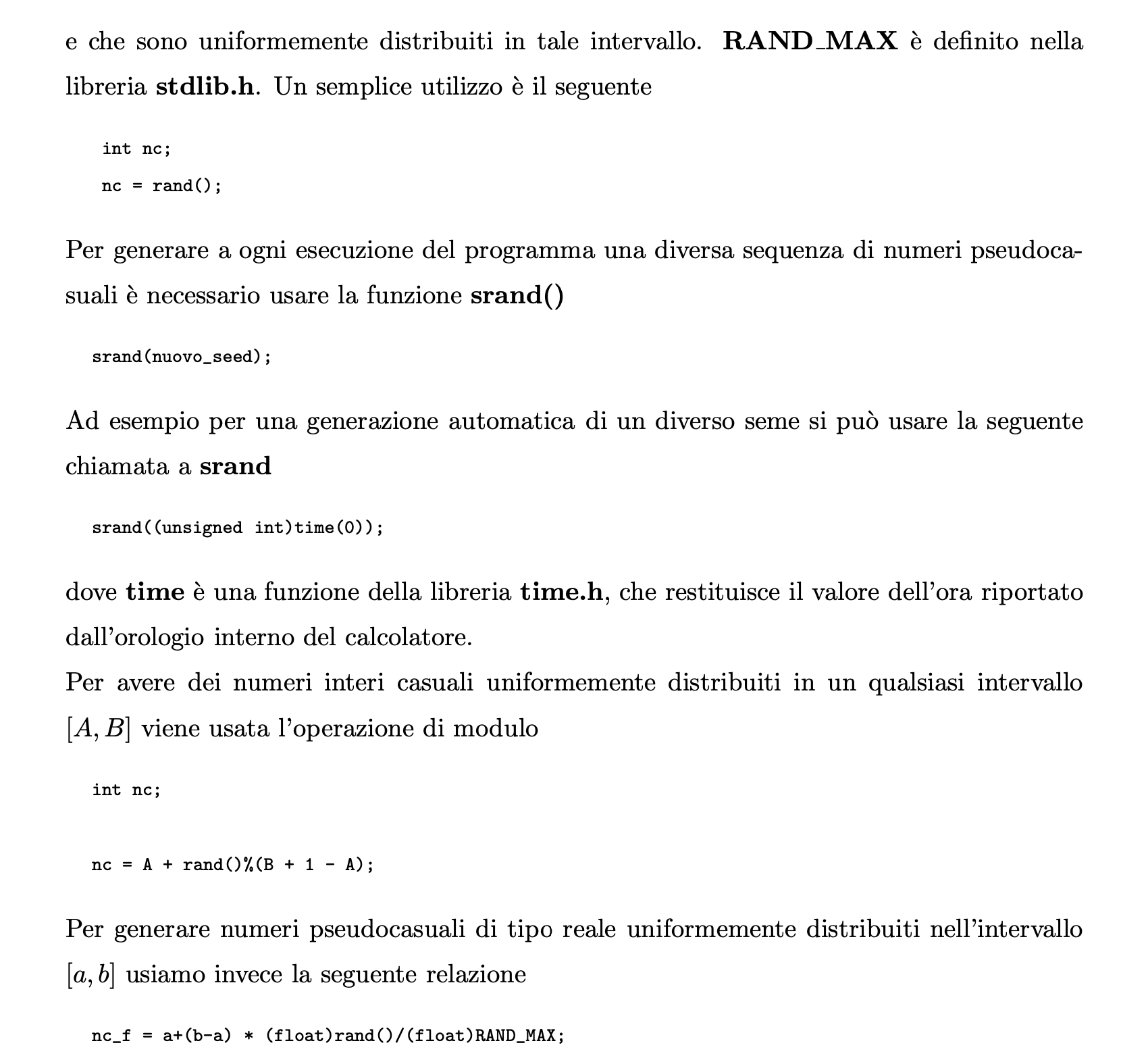 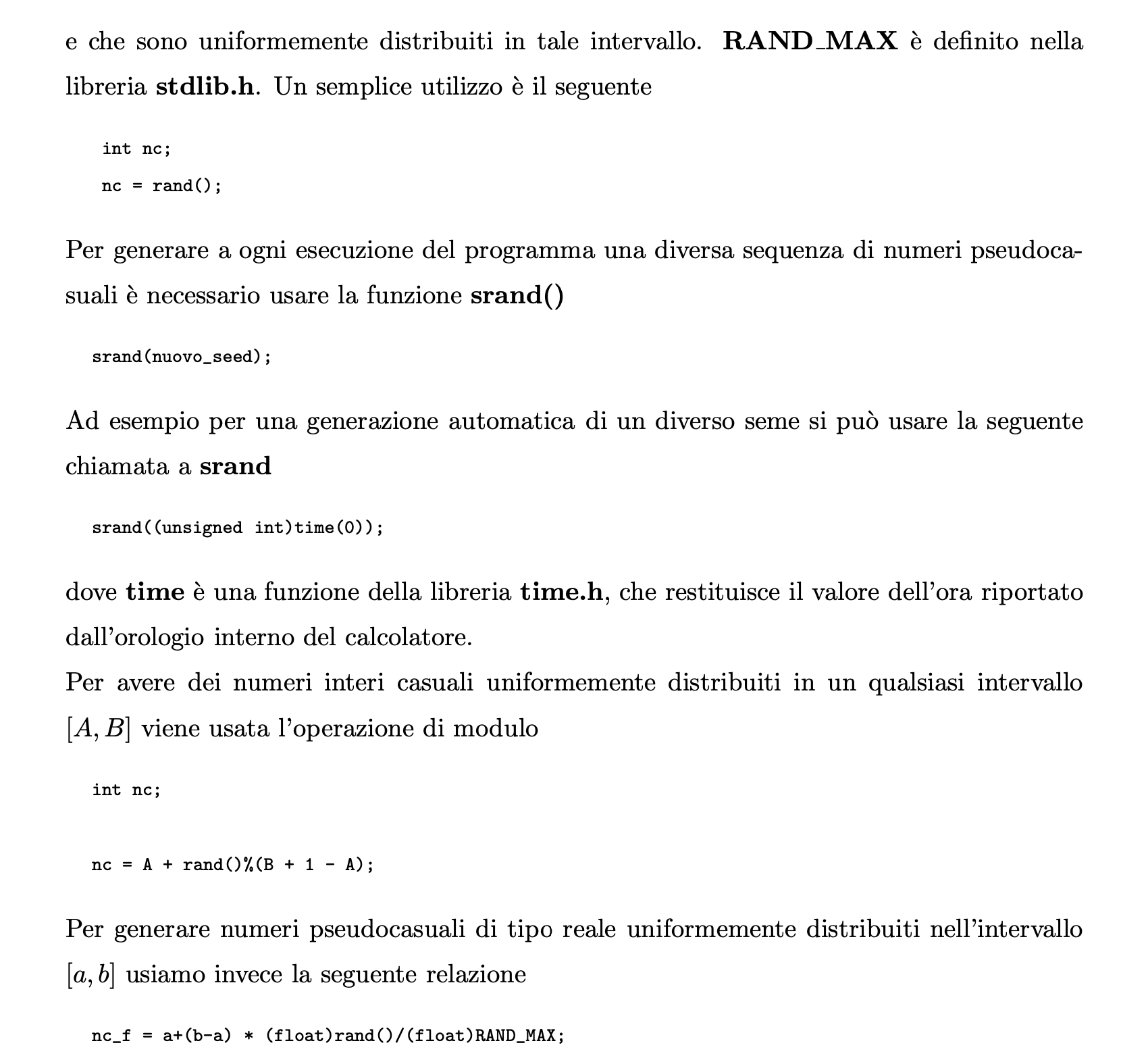 Esercizi su rand()
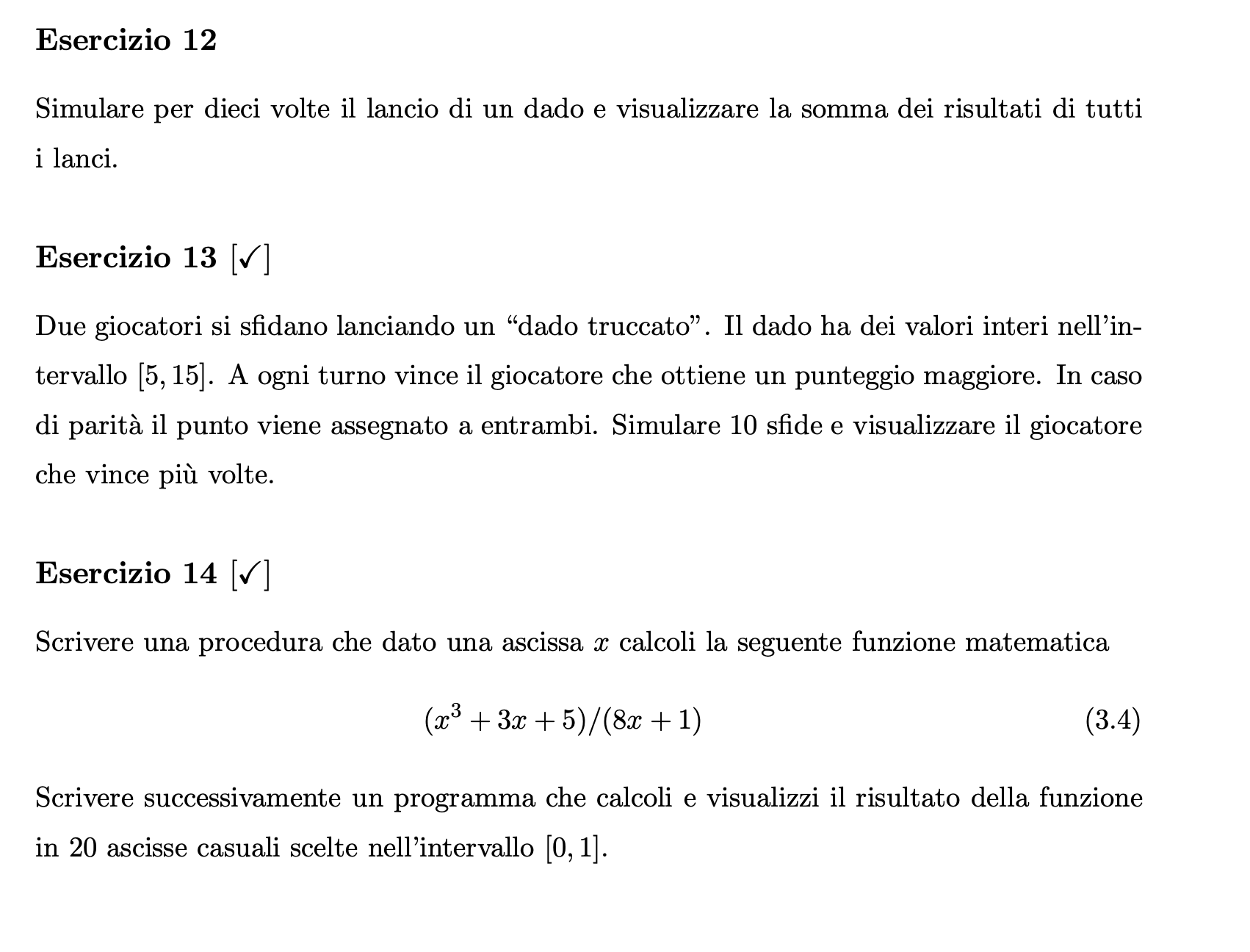 Soluzione esercizio esercitazione
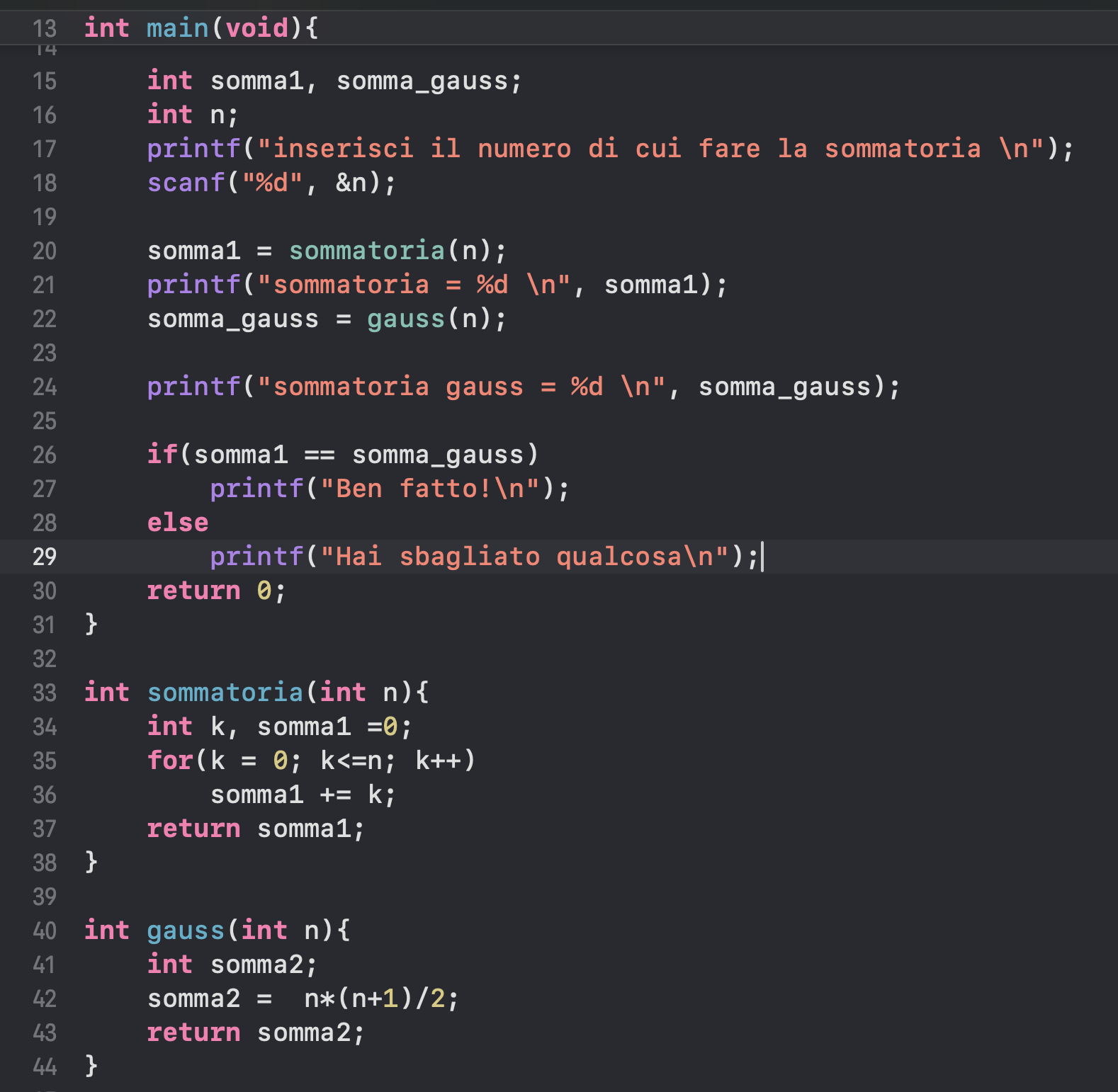